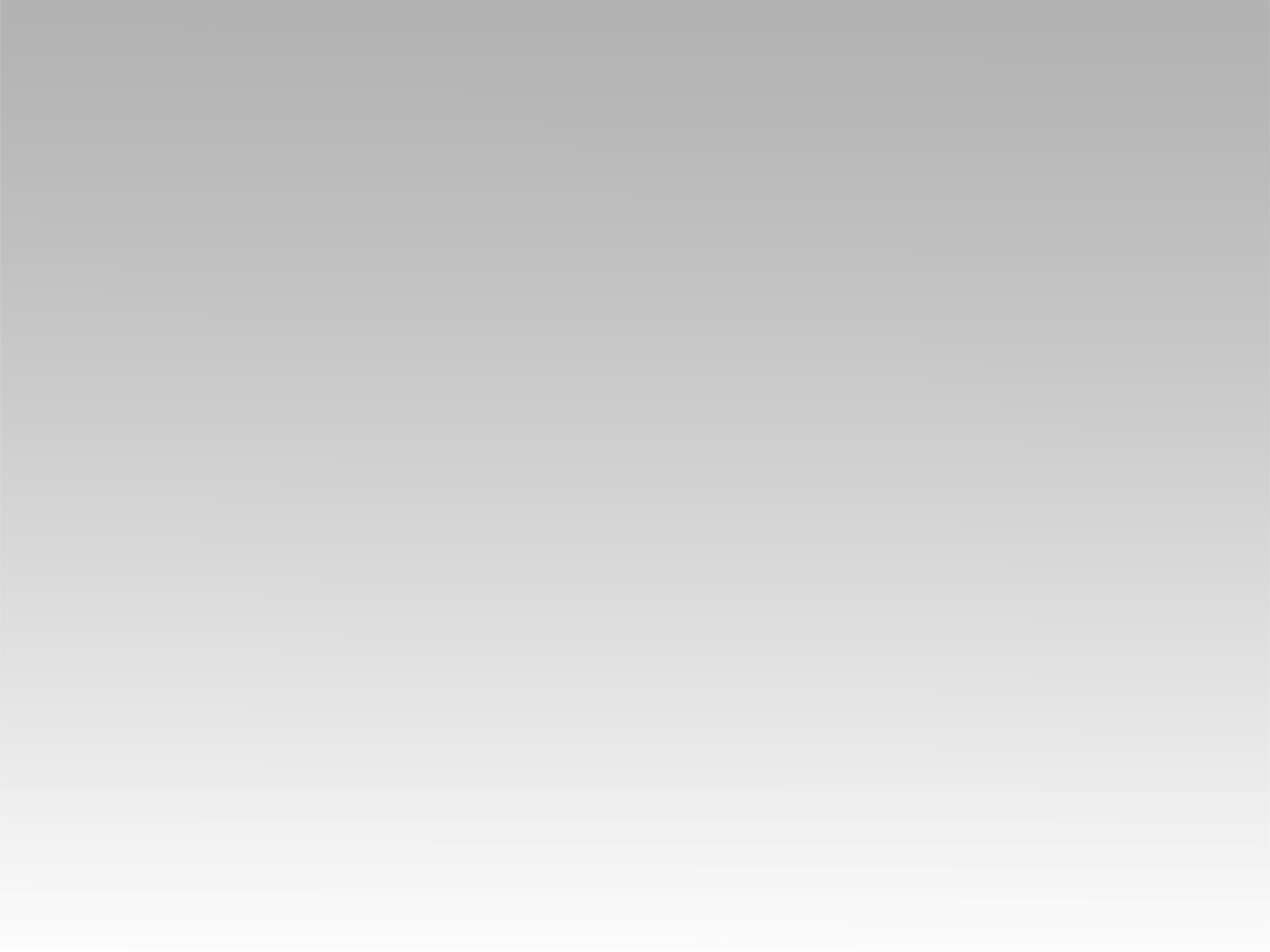 تـرنيــمة
إكليلُهُ مَضفُورٌ
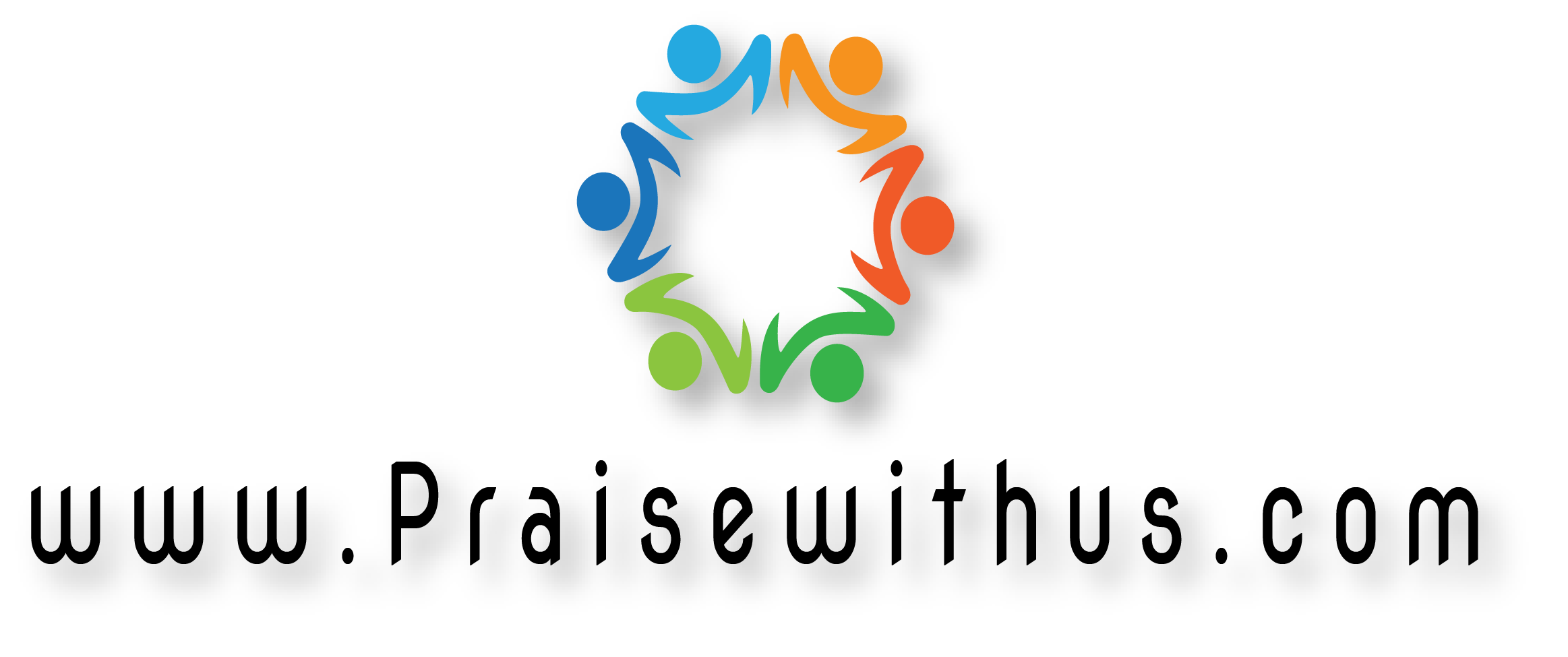 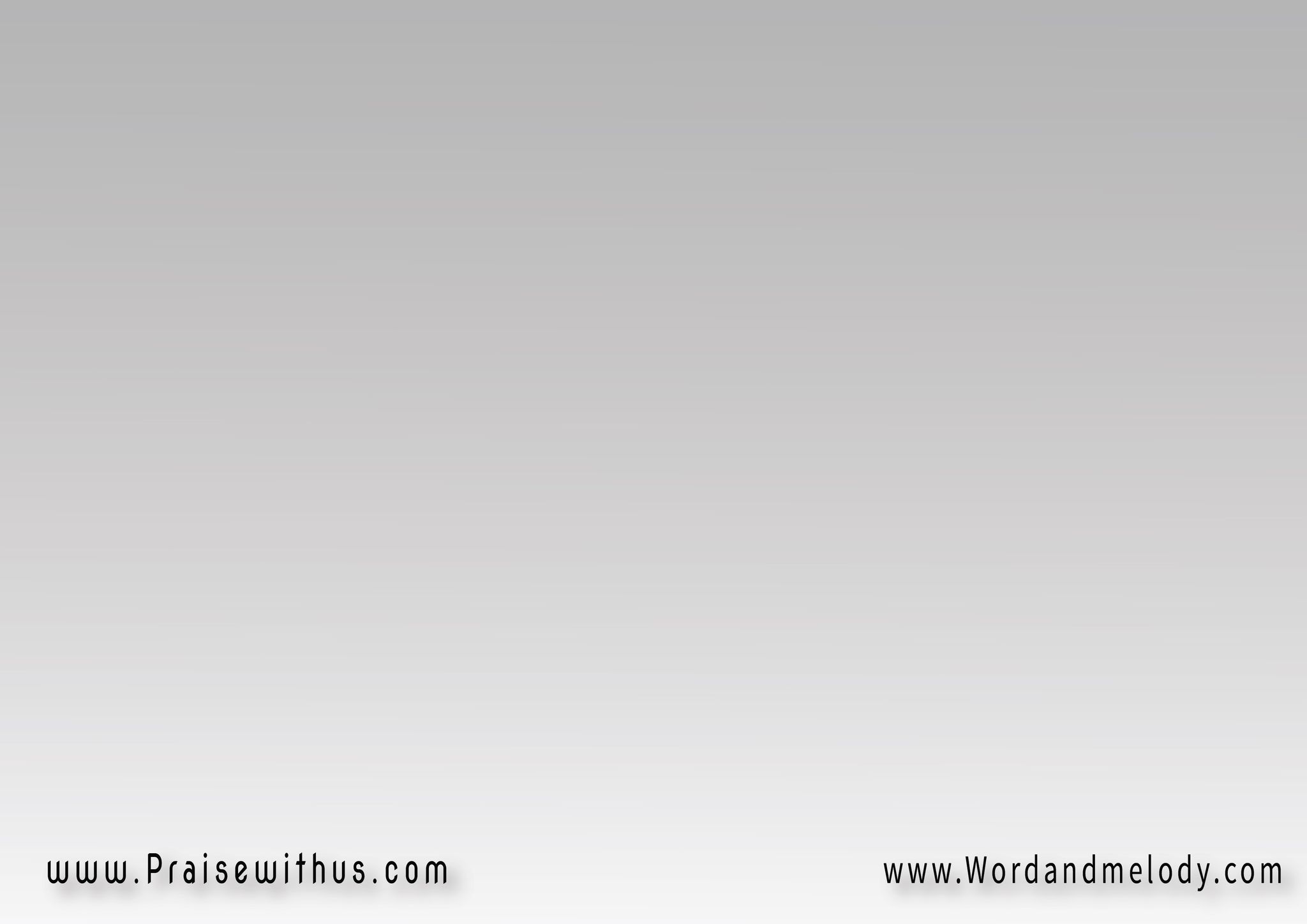 1-
إكليلُهُ مَضفُورٌ   بالشَّوْكِ مِن أجلييَدمـــــي بِهِ جَبينٌ   فَاقَ سَــــــنا النُّبلِقد وَضَعَتْـــــهُ أيدٍ   أثيمَــــــــــةٌ لِلعَارتاجَاً لِرَأسِ الفَادي   رَبِّ السَّـمَاءِ البَار
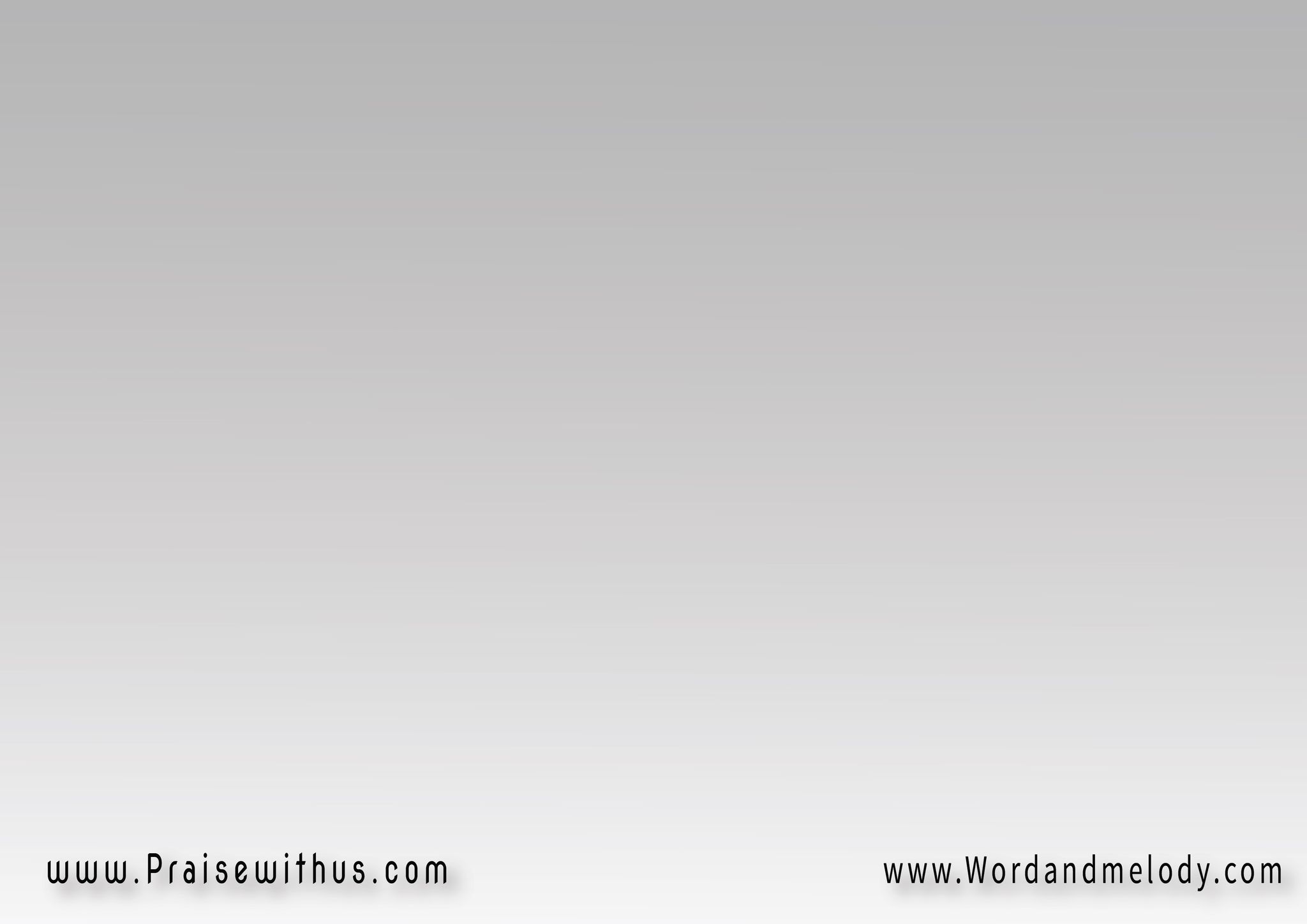 2-
بِالعارِ تَرضَى طَوعاً وَألَمُ الصَّليبْ
دِماكَ تَجري طُهراً لِلصَّفحِ يا حَبيبْ
الآمُكَ العظيمة تُخفِّفُ الأثقالْ
وَرُوحُكَ الرَّحِيمة تُحيي فِينا الآمال
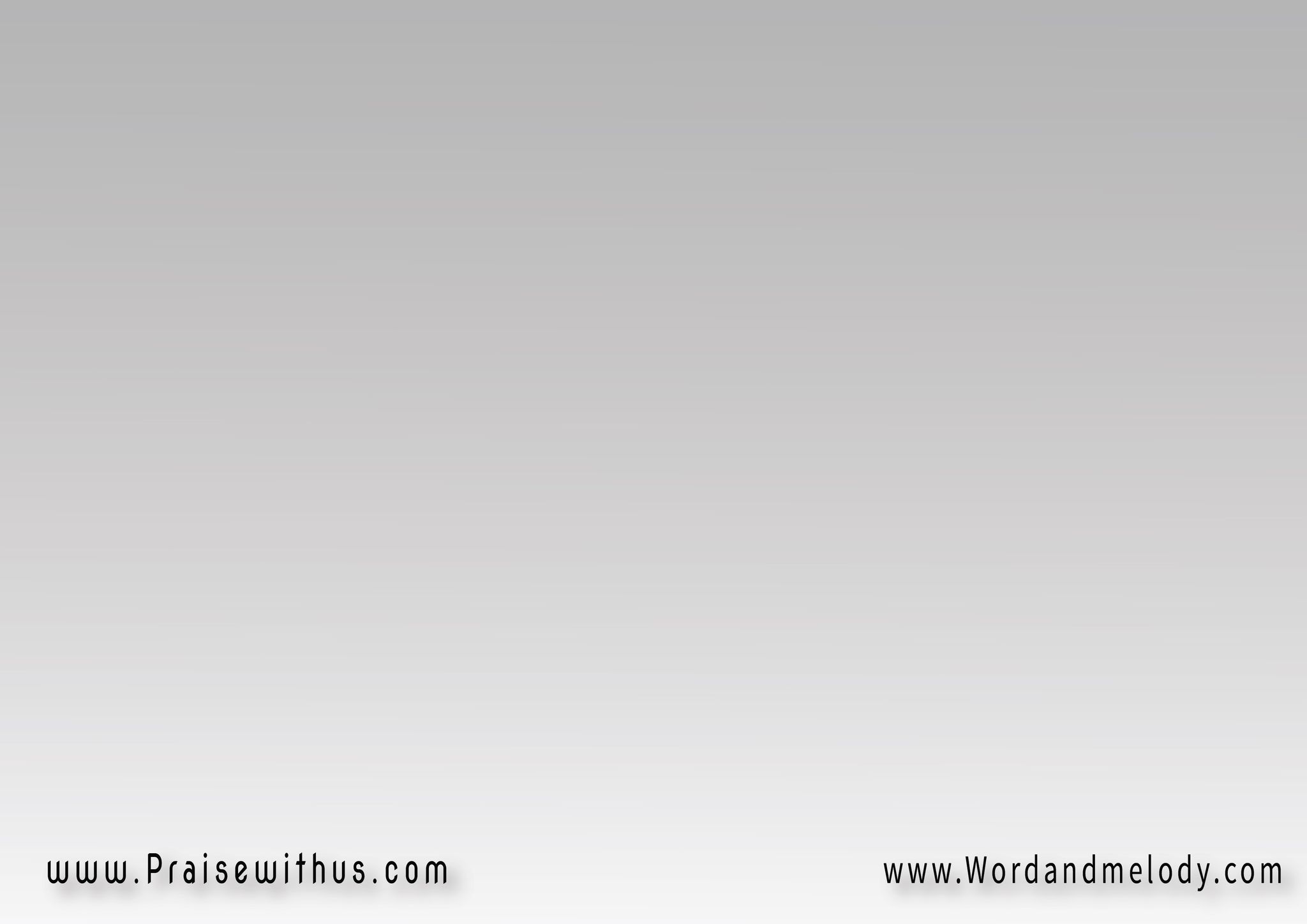 3-
تَحْتَ الصليبِ أجثو لأرفعَ الصَّلاة
مُخلصي فَداني بِسَفكِهِ دِماه
يسوعُ قد هداني في ظُلمةِ الوجودْ
بِصلْبِهِ أحيَانِي فَفُزْتُ بِالخُلُود
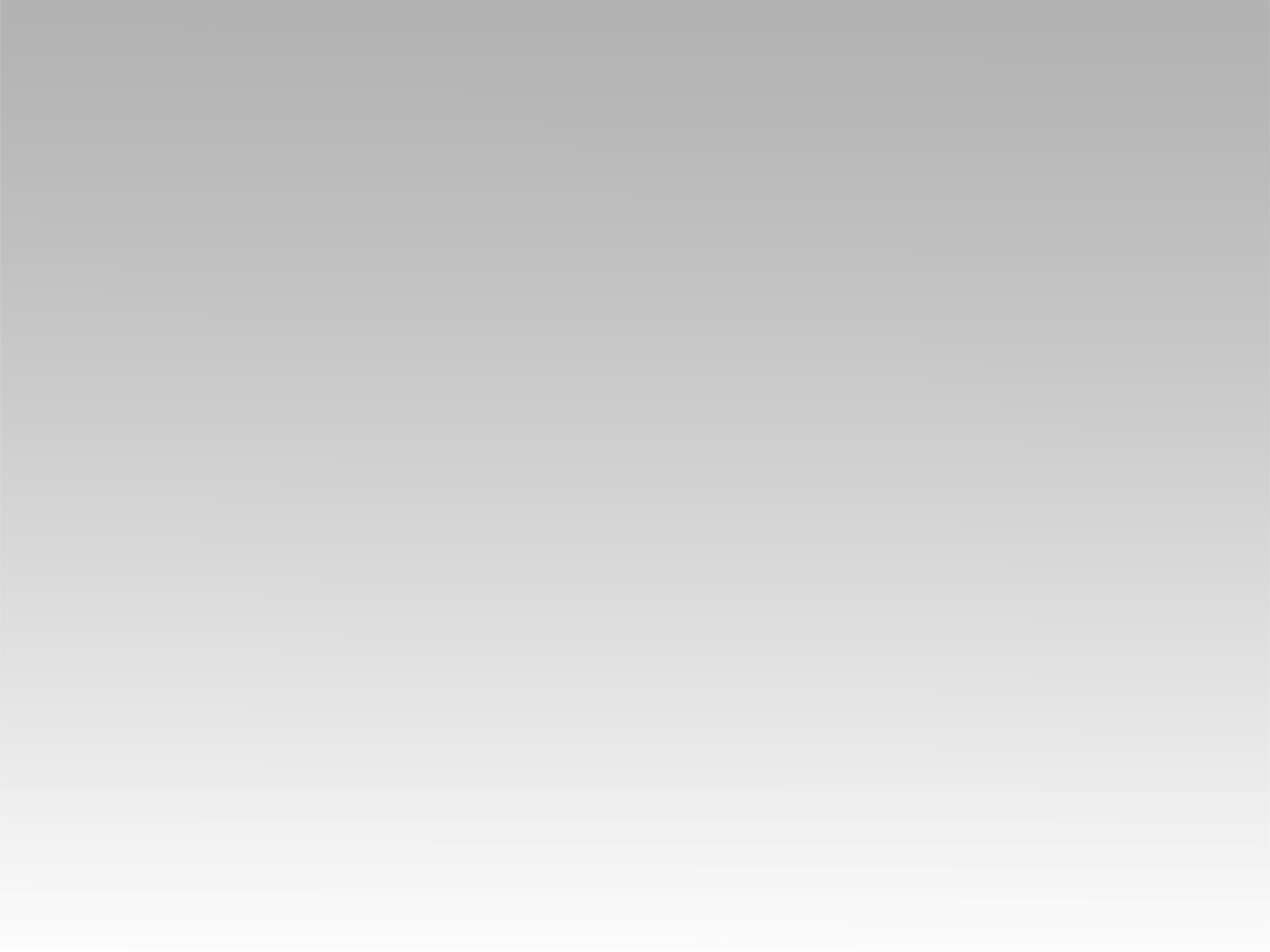 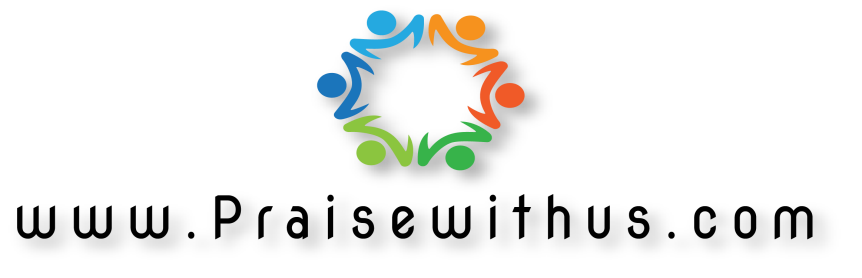